Проект на тему: «Баскетбол в моей жизни»
Подготовил : ученик 9 класса Гаджиев Камиль
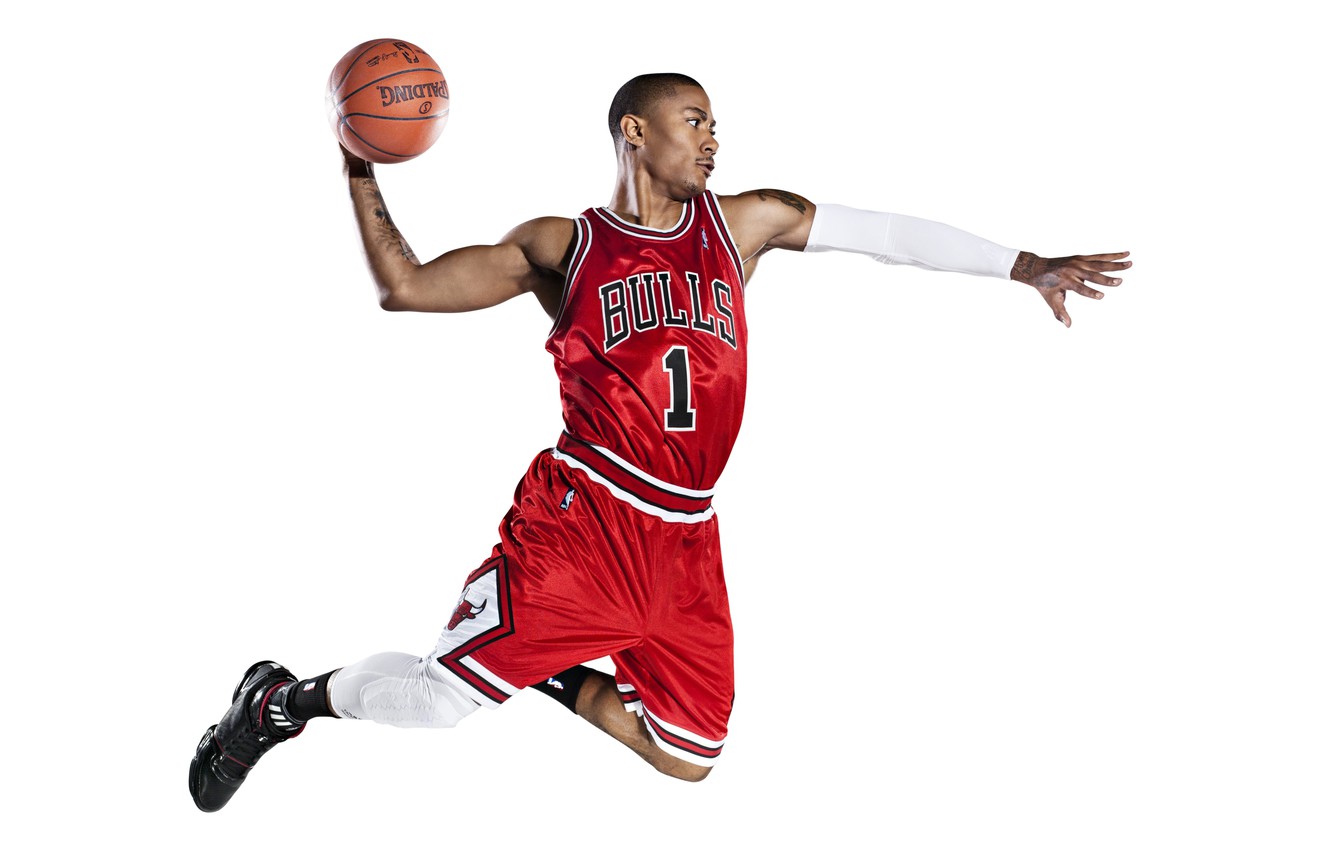 Актуальность: В современной жизни все больше использование занятий физическими упражнениями направлено не на достижение высоких результатов, а на повышение их оздоровительного влияния на человека. Для решения такой глобальной проблемы наиболее эффективными средствами являются, прежде всего, спортивные игры.
   Цель: формирование представлений об истории баскетбола и его разновидностях.
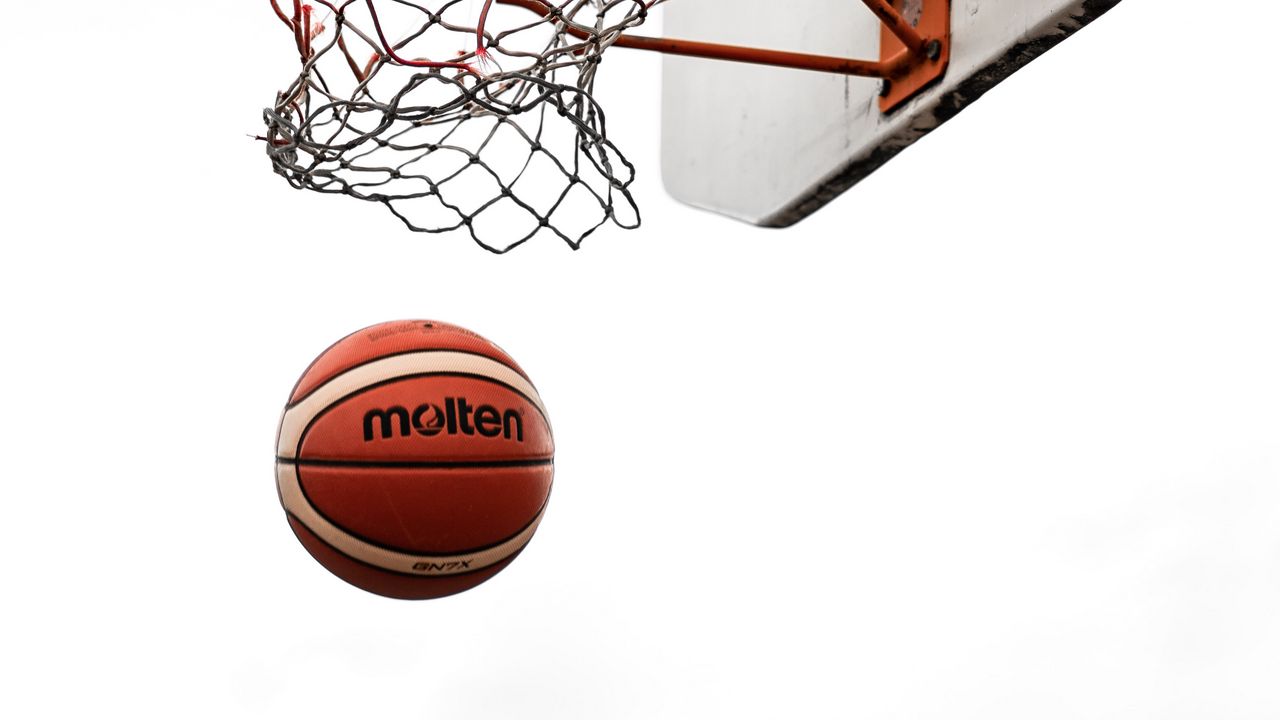 Для достижения цели были сформулированы следующие задачи:
расширить знания по истории баскетбола и его разновидностях;
познакомиться с правилами игры в баскетбол и его особенностями;
оценить деятельность школьной баскетбольной команды.
   Гипотеза:
   Предположим, что разнообразие видов игры баскетбол и собственно игровая деятельность обладают уникальными свойствами для формирования жизненно важных навыков и умений, поэтому является эффективным средством укрепления здоровья.
   Объект исследования: баскетбол.
   Предмет исследование: баскетбольная команда.
Баскетбо́л (англ. Basket — корзина, ball — мяч) — спортивная командная игра с мячом. В баскетбол играют две команды. Цель каждой команды — забросить руками мяч в кольцо с сеткой (корзину) соперника и помешать другой команде овладеть мячом и забросить его в свою корзину.


Родиной баскетбола являются Соединенные Штаты Америки.

Игра была придумана в 1891 году в учебном центре Христианской молодежной ассоциации в Спрингфилде, штат Массачусетс.

Датой зарождения баскетбола в России считается 1906 г. Место рождения – Петербург, спортивное общество «Маяк».
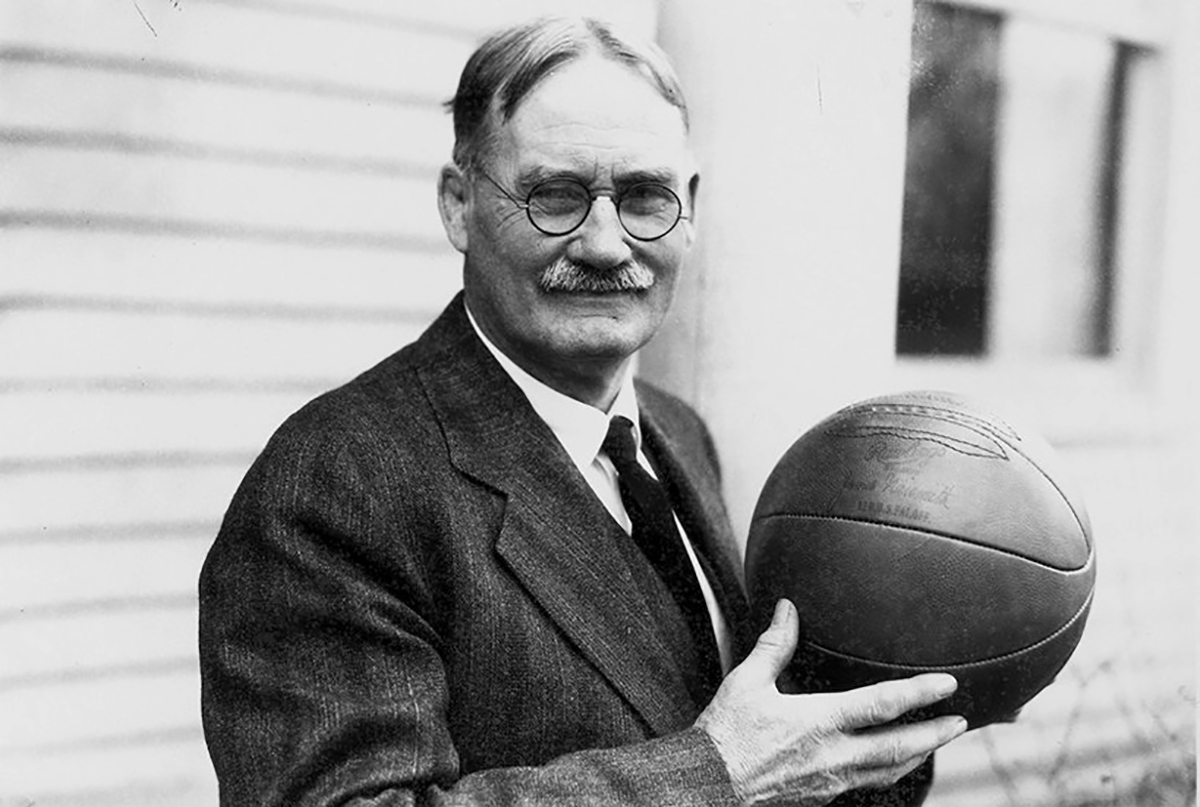 Разновидности баскетбола
Мини-баскетбол. Игра предназначена для детей 6–12 лет и подразделяется на два уровня.
Баскетбол на инвалидных колясках. Число официально зарегистрированных игроков – 25 тысяч человек.
Стритбол (от англ. «street» – улица). 

Корфбол (от голл. korf – корзина). Эту игру придумал в 1902 школьный преподаватель из Амстердама Нико Брекхюйсен.
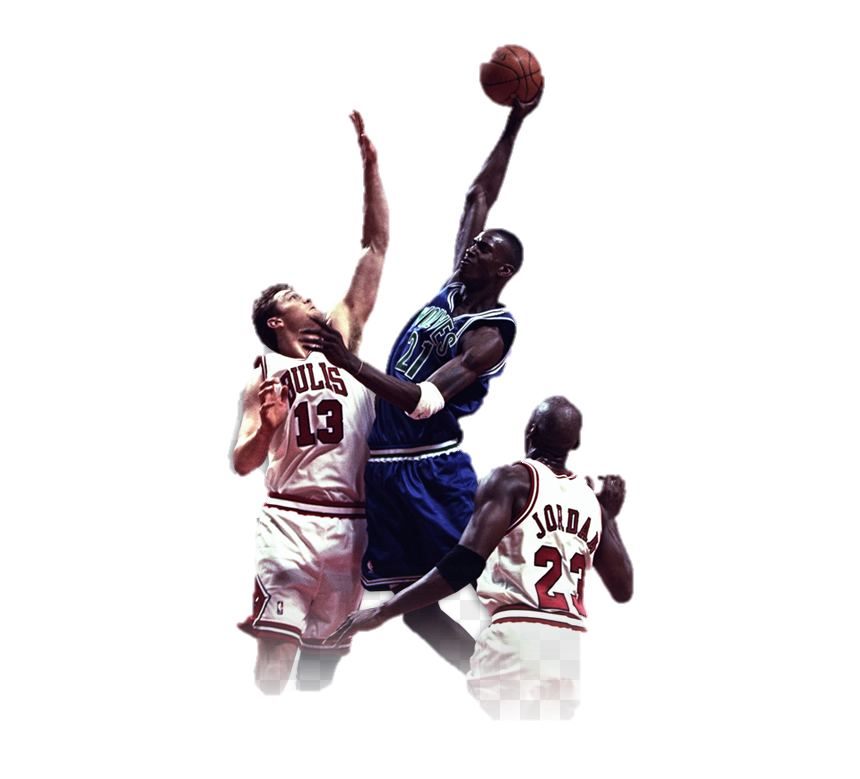 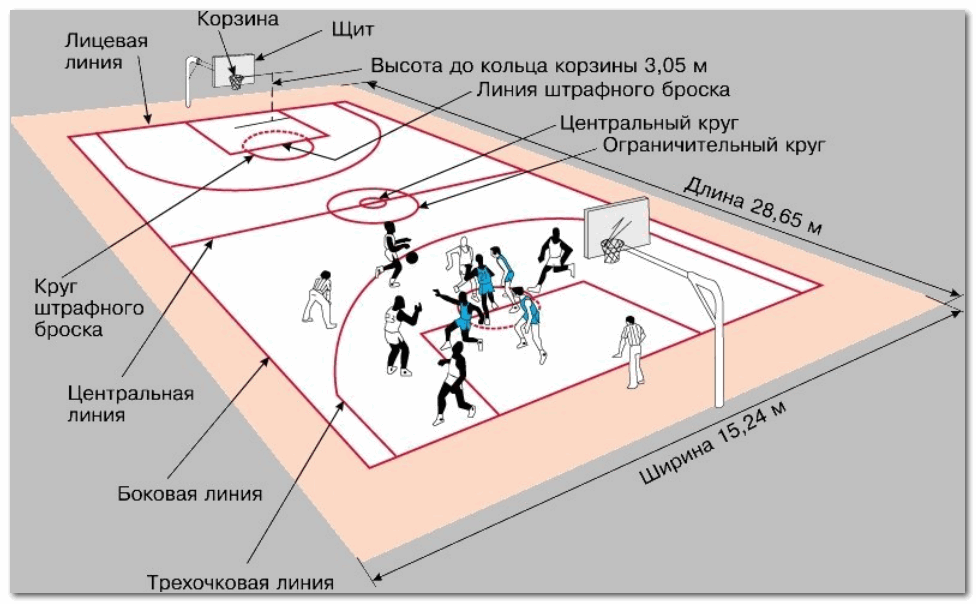 Баскетбол – популярная игра в нашей стране. Для нее характерны разнообразные движения: ходьба, бег, остановки, повороты, прыжки, ловля, броски и ведение мяча, осуществляемые в единоборстве с соперниками. Такие разнообразные движения способствуют улучшению обмена веществ, деятельности всех систем организма, формируют координацию. Занятия баскетболом помогают формировать настойчивость, смелость, решительность, честность, уверенность в себе, чувство коллективизма.
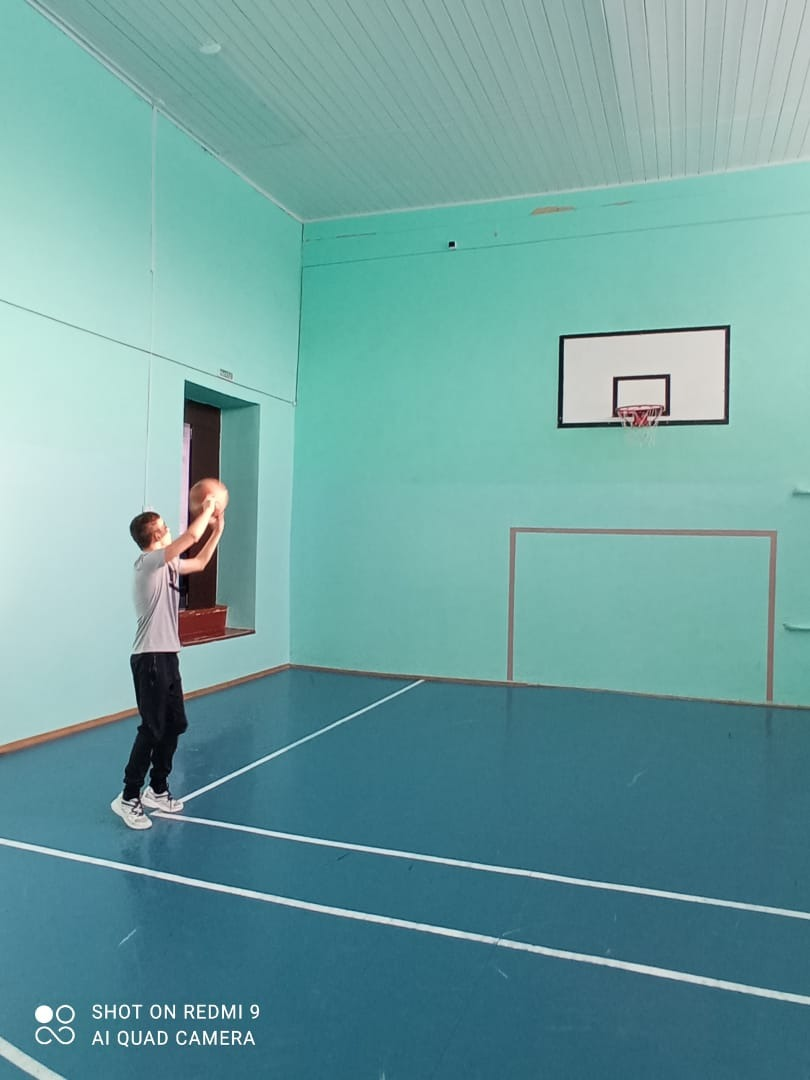 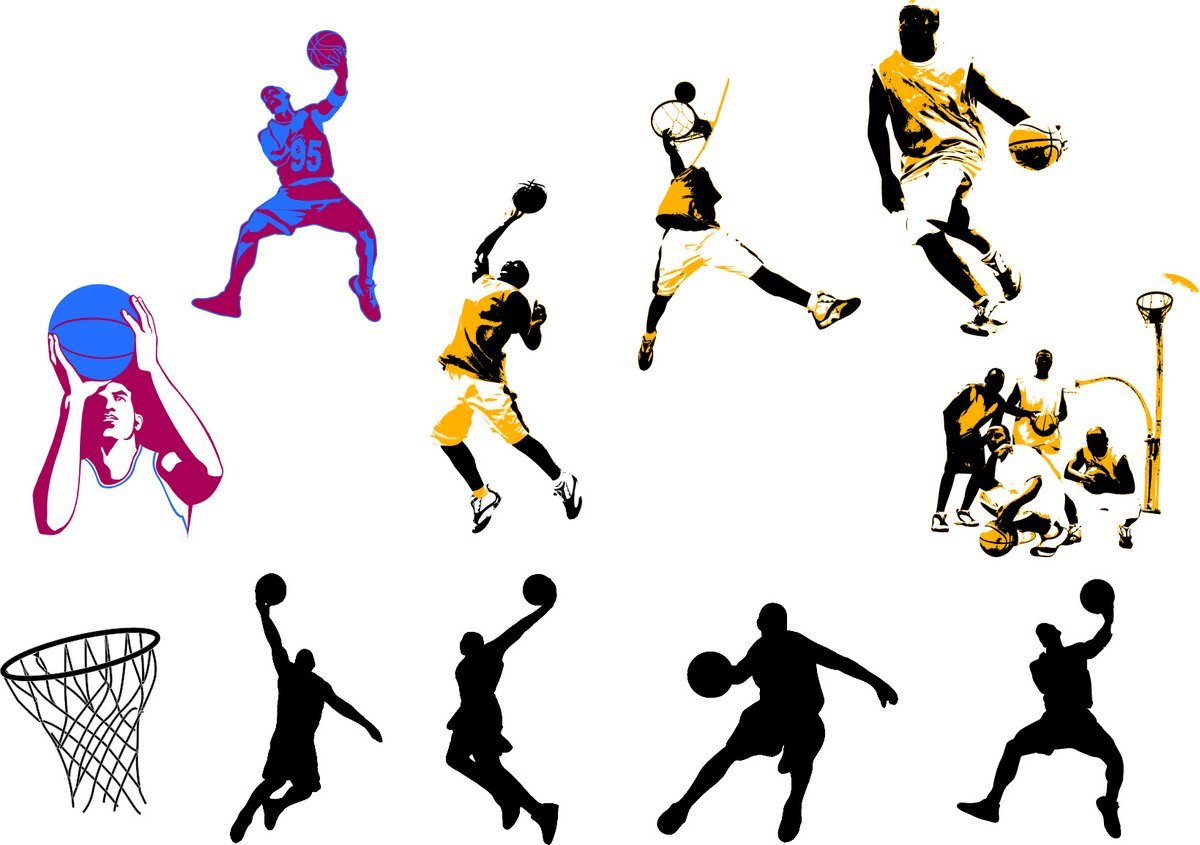 Спасибо  за внимание
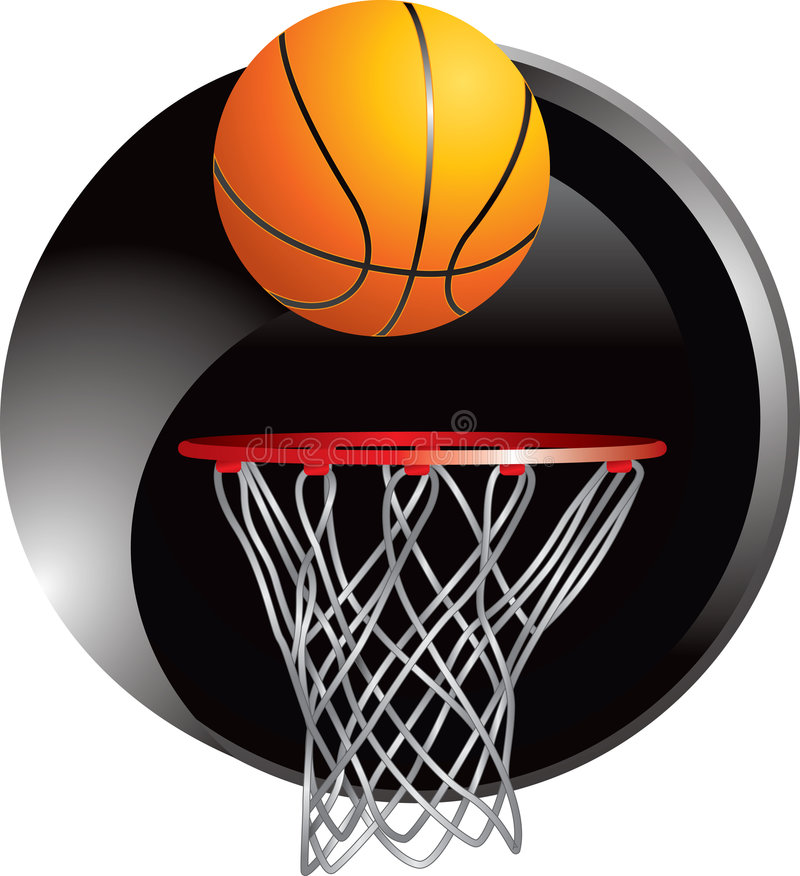